DIAGRAMME DEDEFINITION de BLOCS
EXEMPLE
.
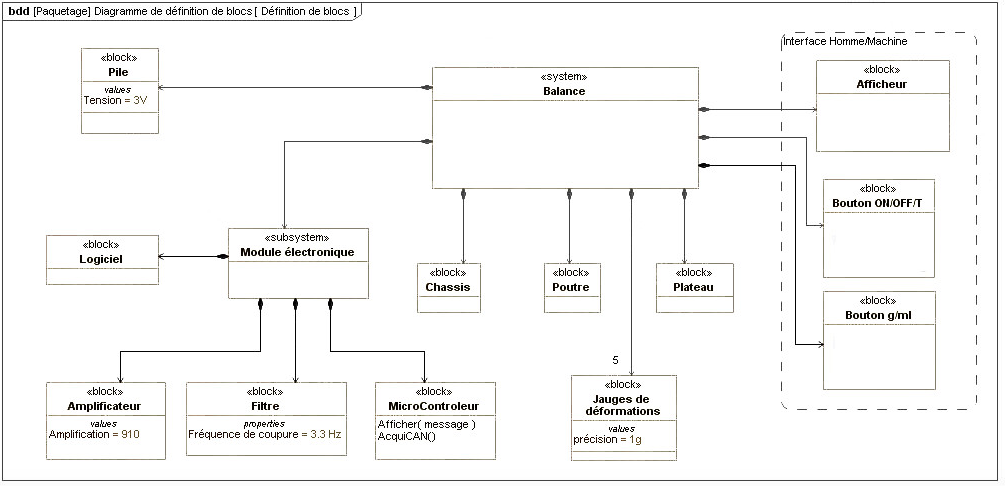 Place your screenshot here
2
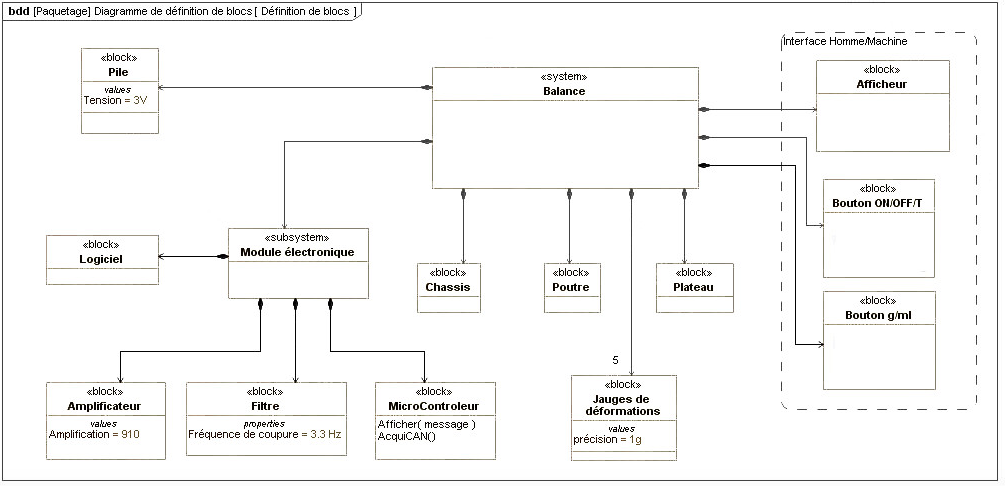 3
Qu’est-ce qu’un BDD ?
Le diagramme de définition de blocs est un diagramme structurel qui décrit physiquement le système et/ou ses sous-systèmes; 

Il s'agit de recenser les constituants d'un bloc.
4
BDD
1. Comment créer un BDD ?
2. Quels logiciels ?
5
Comment créer un BDD ?
Let’s start with the begining
1. Quel est le nom de votre système ?
7
2. Créer un le Bloc SYSTÈME .
Dessiner un bloc (un rectangle ) en haut au centre de la feuille.
Noter à l’intérieur de ce rectangle le nom de votre système.
8
Exemples de systèmes
PUZZLE TELEPHONEPUZZLE TIROIR
ENSEMBLE LASERGAME 
EQUIPEMENT JOUEUR LASERGAME
CHARIOT A ASSISTANCE ELECTRIQUE
9
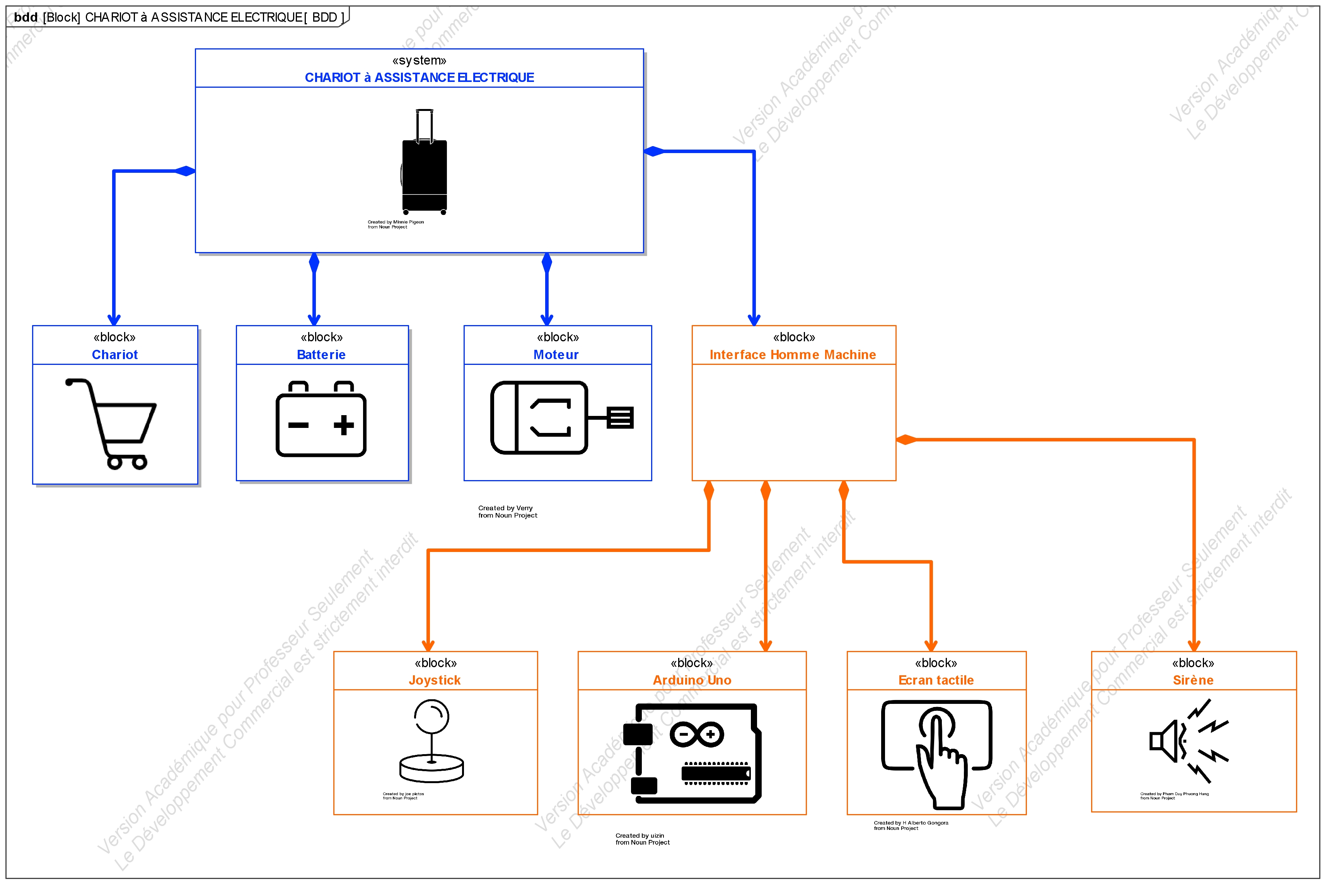 Dessiner le bloc système
Insérer une image
10
1.2 LESCONSTITUANTS
Saisissez les noms des éléments BLOCS qui composent votre système
11
1.3 DRESSEZ LA LISTE DES COMPOSANTS
ELECTRONIQUE
Carte Arduino
Modules
Convertisseur
Capteurs.
Alimentation électrique
AUTRES
Chariot
Téléphone à Cadran
Coffre fort
Batterie
12
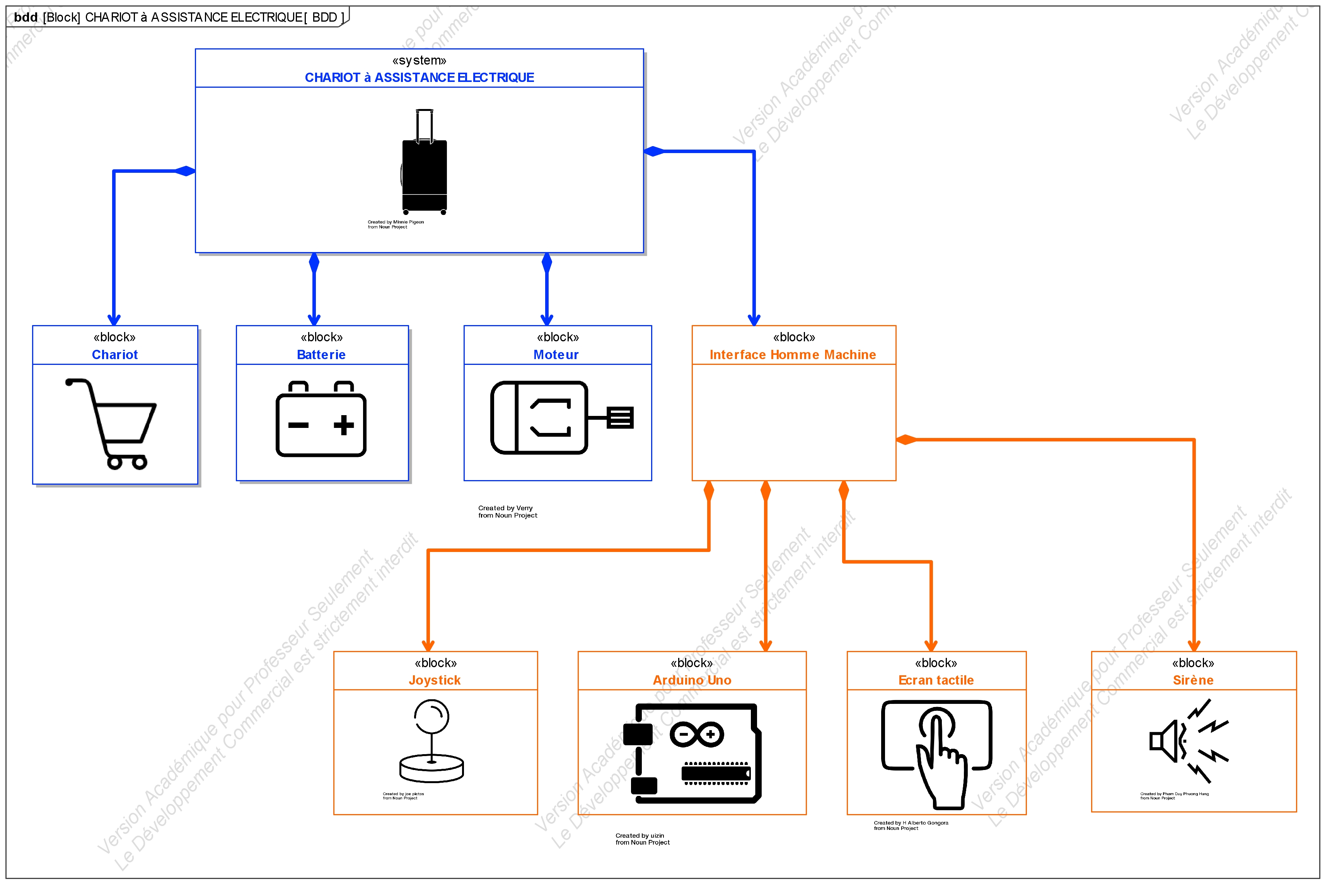 Dessiner les blocs
13
Comment relier ensemble les BLOCS ?
Une flèche
Qui signifie :

Est composé de
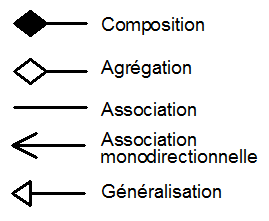 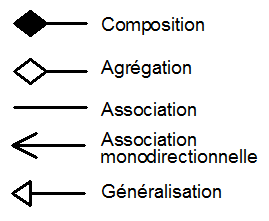 14
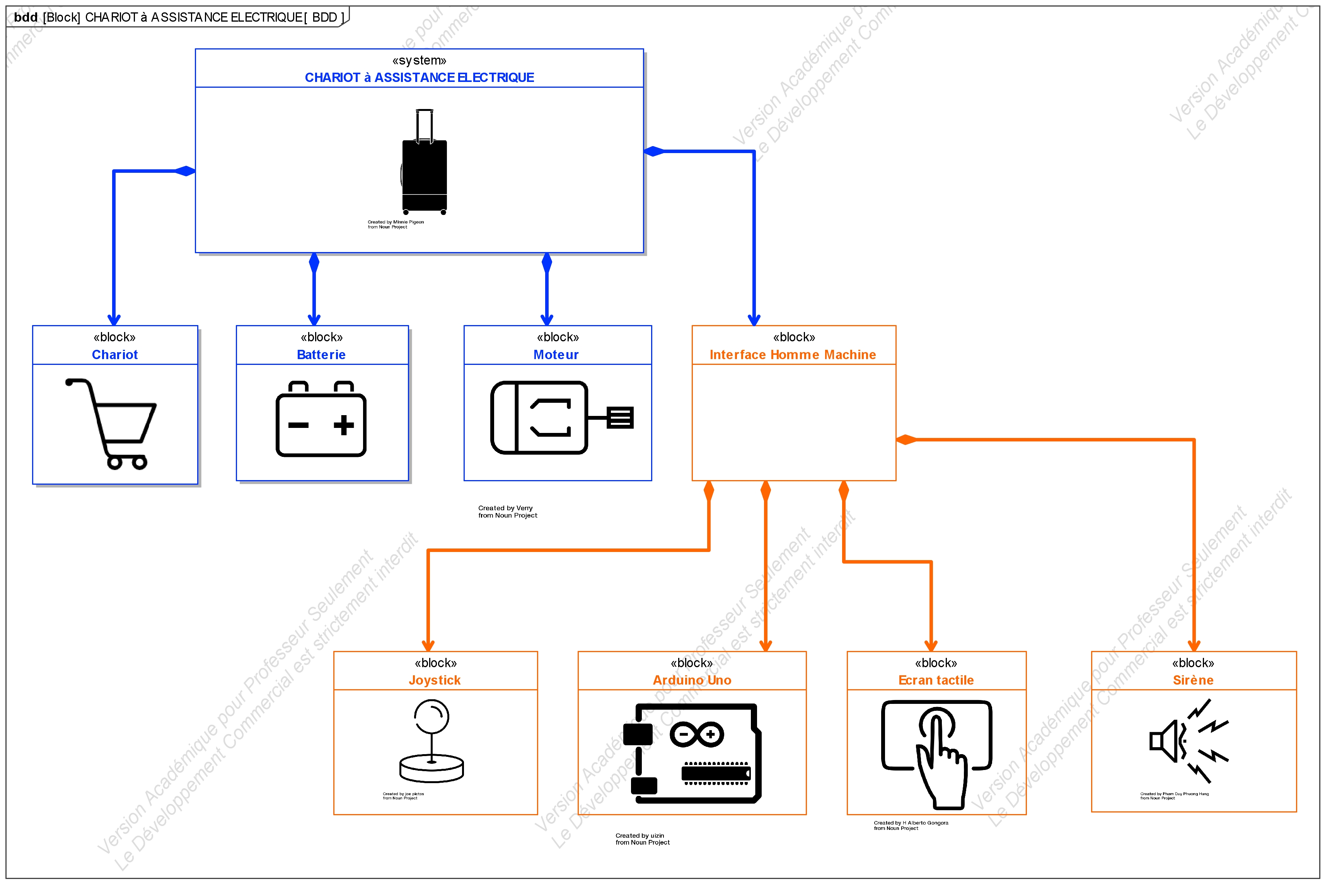 15
Relier les blocs
Un zoom sur une partie du BDD
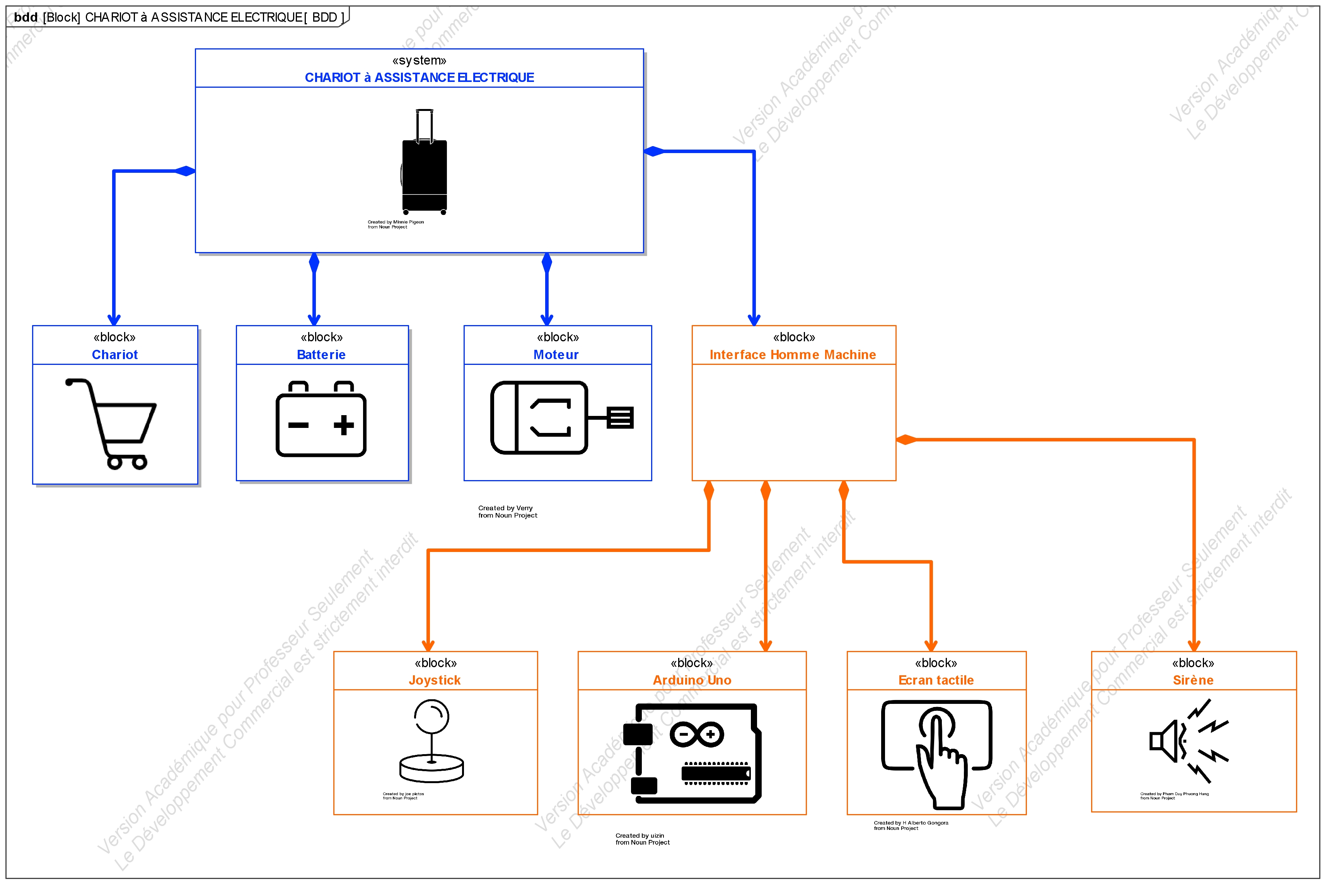 16
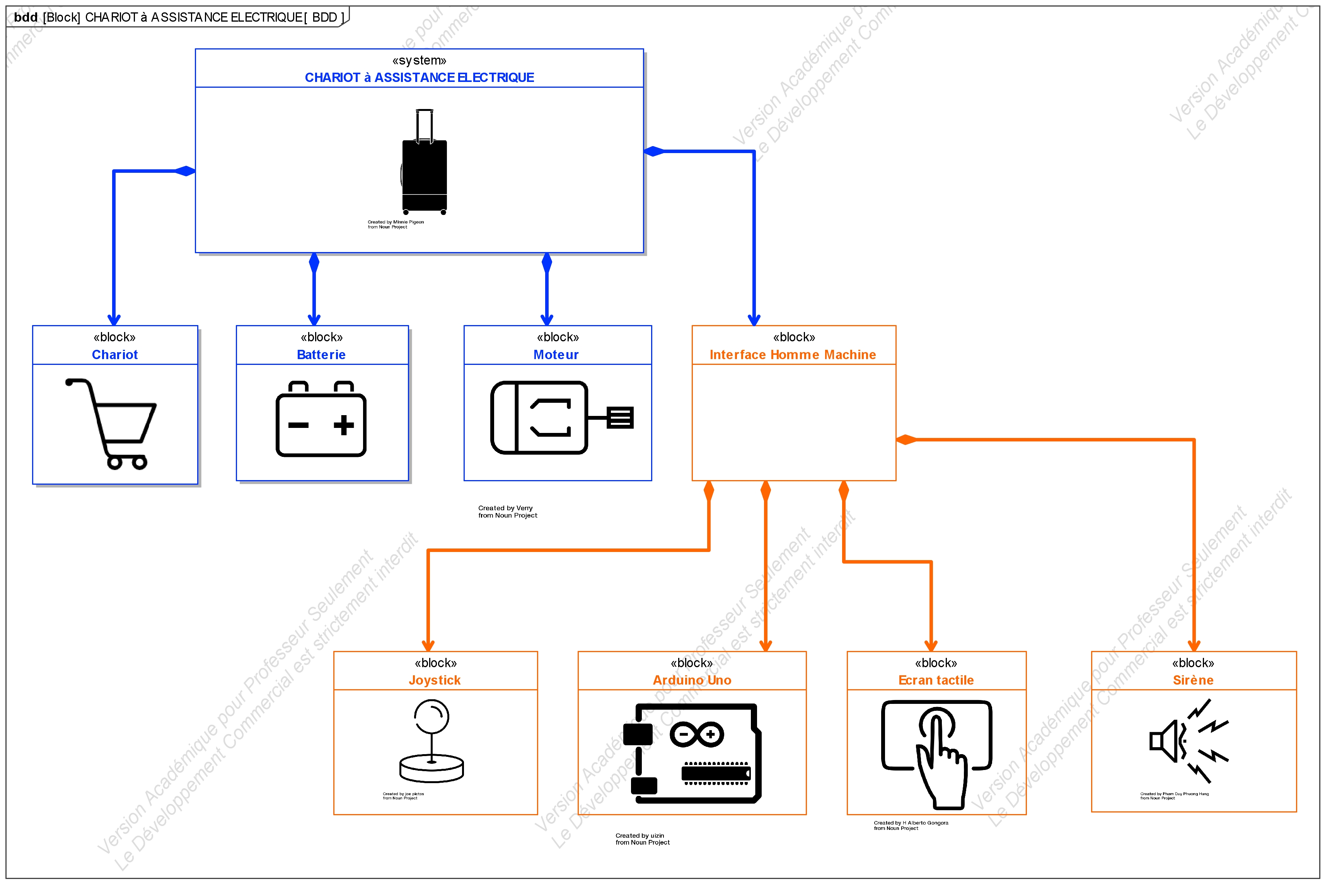 17
Quels logiciels ?
18
DRAW.IO à la maison
MagicDraw en classe
19
THANKS!
Any questions?
You can find me at:

pierre-augustin.galinier@ac-limoges.fr
20